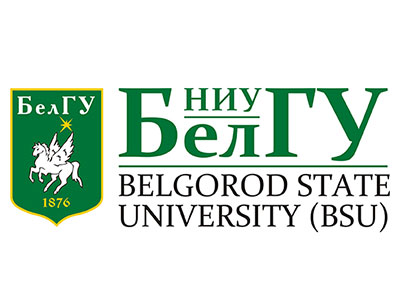 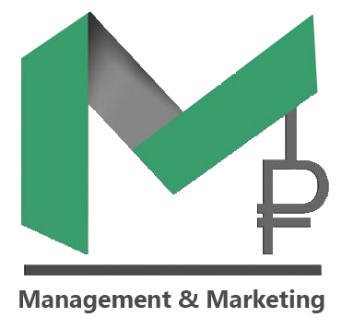 Межрегиональный очно-заочный конкурс бизнес-проектов

Белгородская область
сентябрь, 2017
«НАЗВАНИЕ БИЗНЕС-ИДЕИ»
1
Авторы проекта
ФОТО автора
ФИО
ФОТО автора
ФИО
ФОТО автора
ФИО
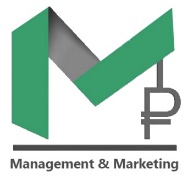 2
Описание проблемы
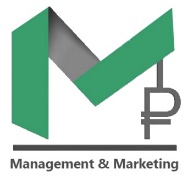 3
Цель бизнес-идеи
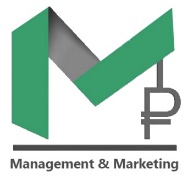 Бюджет – ___млн. рублей
4
Новизна бизнес-идеи
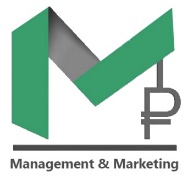 5
Перспективы коммерциализации
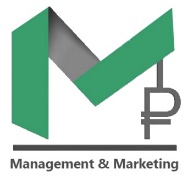 6
Контактные данные авторов
ФИО
номер мобильного телефона
e-mail
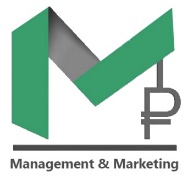 7